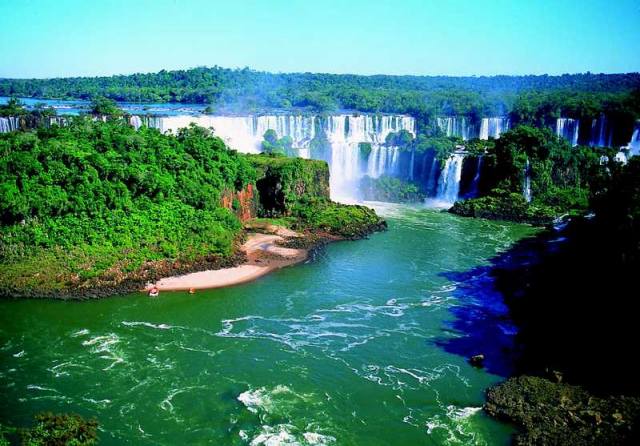 Вода, вода, кругом вода…
Вода вода кругом вода…
Бородинова О.М
Воспитатель
Воспитатель
ГДДВ СОШ 10
г.Рыбинск,  март 2015
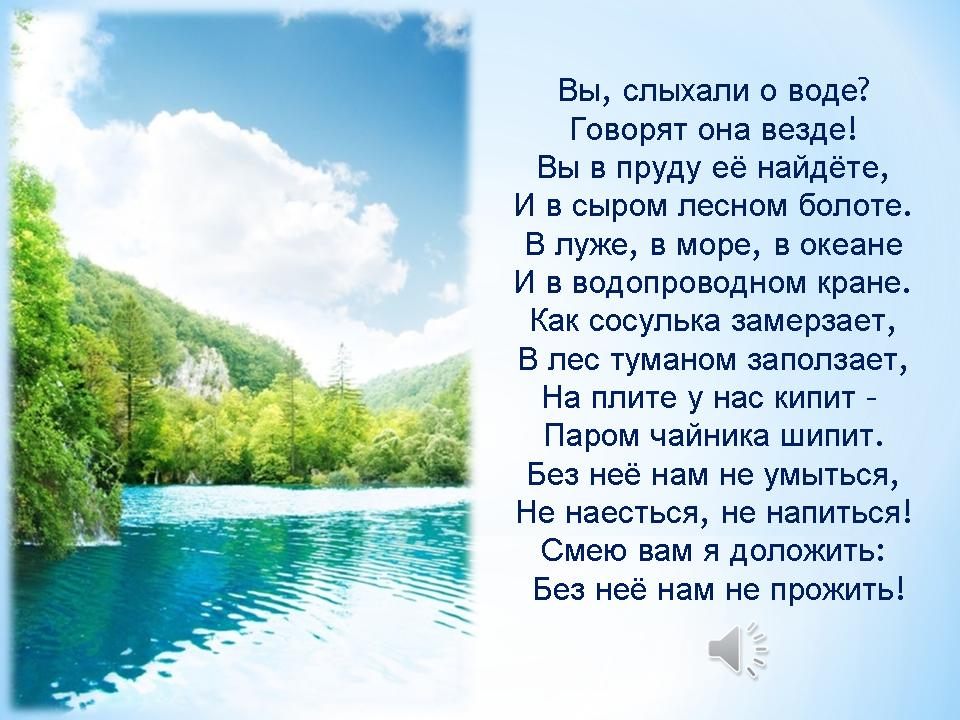 «Ее величество вода»
«Ее Величество вода»
Художественное слово
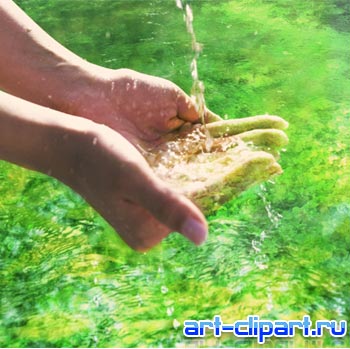 Основополагающий вопрос
Основополагающий вопрос
Без чего не будет жизни 
 на земле?
Без чего не будет жизни на земле?
В чем уникальность воды?
В чем уникальность воды?
Типология проекта
информационно-исследовательский
 групповой
Участники проекта
Дети средней группы
Педагоги
Родители
Аннотация
Проект «Вода, вода, кругом вода» информационно-исследовательский, групповой и рассчитан на детей 4-6 лет. Он направлен на закрепление и углубление знаний детей о свойствах воды. В ходе проекта дети узнают о том, что вода находится вокруг нас независимо от времени года в разном состоянии (снег, град, туман, дождь, лед). Дошкольники узнают, что вода необходима для всего живого мира (человека, животных, птиц, рыб, растений). Дети получат представления о некоторых видах водоемов. Узнают, что вода – это бесценный дар природы, который нужно бережно сохранять
Цели:
Образовательные
Развивающие
Воспитательные
Образовательная цель и задачи
Цель: Формирование у детей представления о значении воды в жизни всего живого на земле:- вода – источник жизни.

Задачи:
Обратить внимание детей на значение воды в нашей жизни
Показать где и в каком виде существует вода в окружающем мире
Познакомить детей со свойствами воды( не имеет вкуса, запаха, цвета.
Развивающая цель и задачи
Цель: Развитие познавательного интереса у детей к воде, как к объекту неживой природы.

Задачи:
Развивать любознательность детей, умение наблюдать, анализировать, делать выводы.
Развивать представления о свойствах и состояниях воды
Развивать навыки элементарного эксперементирования.
Воспитательная цель и задачи
Цель: Воспитание интереса к теме проекта и желания бережного отношения к воде

Задачи:
Воспитывать осознанное бережное отношение к воде, как к важному природному ресурсу
Воспитывать у детей навыки совместного взаимодействия в процессе экспериментальной деятельности
Частные вопросы и темы исследований
Этапы проекта
Подготовительный
Проектировочный
Практический
Контрольно-коррекционный
Заключительный
Подготовительный этап (мотивационный)
Цель: выявить у детей и родителей имеющиеся знания о воде и степень их заинтересованности данной темой
Сроки: 1-2 дня

Сроки:






Результат: Выявлены знания детей и родителей по данной теме
Проектировочный этап
Цель: Определение средств реализации проекта
Сроки: 1-2 дня






Результат:
Практический этап
Цель: Закрепить полученные знания, получить необходимые навыки
Сроки: 4-5 дней






Результат: материалы детских исследований, получение знаний и их систематизация
Контрольно-коррекционный этап
Цель: подкорректировать полученные знания и умения
Сроки: 1 день






Результат: оценка полученных знаний и умений
Цель: анализ результатов, подведение итогов
Сроки: 1 день






Результат: материалы детских исследований
Заключительный этап
Учебно-методический пакет
Визитка проекта 
Дидактические материалы  
3.           Методические материалы 
Конспекты занятий 
Материалы для НОД
Беседа 
Художественное слово
Опыты с водой
Консультации для родителей 
Родительское собрание
4.           Детские работы
Детское исследование «Вода и ее превращения» .
Детское исследование «Помощница вода» .
Детское исследование «Где живут капельки воды?»
Литература
Библиография
О.А. Соломенникова «Занятия по формированию элементарных экологических представлений». 
Мозаика- Синтез Москва 2009г.
С.Н. Николаева «Юный эколог». 
Мозаика- Синтез Москва 2005г.
А.И. Иванова «Экологические наблюдения и эксперименты в детском саду».
 Творческий центр Москва 2008г.
А.П. Самородова, Л.В. Теплякова «Игры в экологическом воспитании детей в дошкольном возрасте». 
Тамбов 2006г.
О.А. Скоролупова «Занятия с детьми дошкольного возраста по теме «Вода»». 
Скрипторий Москва 2003г.
А.А.Вахрушев «Здравствуй , мир!». 
Баланс Москва 2003
http://www.ivalex.vistcom.ru/zanatia105.htm
http://kids-kids.ru/?p=1606